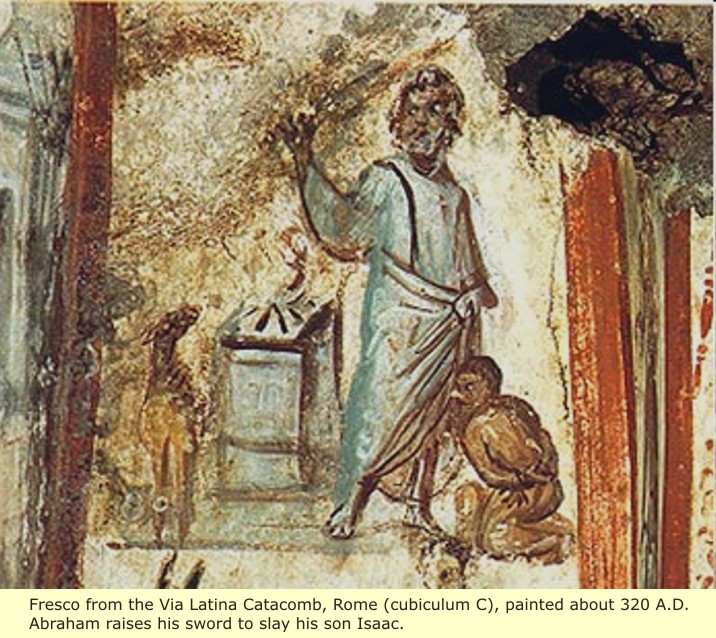 Genesis 22:1-19 – part C
Genesis 22:9-13
וַיֹּ֗אמֶר 
		אַל־תִּשְׁלַ֤ח יָֽדְךָ֙ אֶל־הַנַּ֔עַר 
		וְאַל־תַּ֥עַשׂ ל֖וֹ מְא֑וּמָּה 
		כִּ֣י ׀ עַתָּ֣ה יָדַ֗עְתִּי 
		כִּֽי־יְרֵ֤א אֱלֹהִים֙ אַ֔תָּה 
		וְלֹ֥א חָשַׂ֛כְתָּ אֶת־בִּנְךָ֥ אֶת־יְחִידְךָ֖ מִמֶּֽנִּי׃ 

וַיִּשָּׂ֨א אַבְרָהָ֜ם אֶת־עֵינָ֗יו 
וַיַּרְא֙ 
		וְהִנֵּה־אַ֔יִל אַחַ֕ר נֶאֱחַ֥ז בַּסְּבַ֖ךְ בְּקַרְנָ֑יו 
וַיֵּ֤לֶךְ אַבְרָהָם֙ 
וַיִּקַּ֣ח אֶת־הָאַ֔יִל 
וַיַּעֲלֵ֥הוּ לְעֹלָ֖ה תַּ֥חַת בְּנֽוֹ׃
וַיָּבֹ֗אוּ אֶֽל־הַמָּקוֹם֮ אֲשֶׁ֣ר אָֽמַר־ל֣וֹ הָאֱלֹהִים֒ 
וַיִּ֨בֶן שָׁ֤ם אַבְרָהָם֙ אֶת־הַמִּזְבֵּ֔חַ 
וַֽיַּעֲרֹ֖ךְ אֶת־הָעֵצִ֑ים 
וַֽיַּעֲקֹד֙ אֶת־יִצְחָ֣ק בְּנ֔וֹ 
וַיָּ֤שֶׂם אֹתוֹ֙ עַל־הַמִּזְבֵּ֔חַ מִמַּ֖עַל לָעֵצִֽים׃ 

וַיִּשְׁלַ֤ח אַבְרָהָם֙ אֶת־יָד֔וֹ 
וַיִּקַּ֖ח אֶת־הַֽמַּאֲכֶ֑לֶת לִשְׁחֹ֖ט אֶת־בְּנֽוֹ׃ 

וַיִּקְרָ֨א אֵלָ֜יו מַלְאַ֤ךְ יְהוָה֙ מִן־הַשָּׁמַ֔יִם 
וַיֹּ֖אמֶר 
		אַבְרָהָ֣ם ׀ אַבְרָהָ֑ם 
וַיֹּ֖אמֶר 
		הִנֵּֽנִי׃
As is often the case in Biblical Hebrew,וַיֹּ֫אמֶר  works in conjunction with another verb of speech. 
The first verb tells how the speech was said 
and theוַיֹּ֫אמֶר  marks the beginning of the quotation. 
In this case we have cried first in the clause above and then said.
Genesis 22:9-13
וַיֹּ֗אמֶר 
		אַל־תִּשְׁלַ֤ח יָֽדְךָ֙ אֶל־הַנַּ֔עַר 
		וְאַל־תַּ֥עַשׂ ל֖וֹ מְא֑וּמָּה 
		כִּ֣י ׀ עַתָּ֣ה יָדַ֗עְתִּי 
		כִּֽי־יְרֵ֤א אֱלֹהִים֙ אַ֔תָּה 
		וְלֹ֥א חָשַׂ֛כְתָּ אֶת־בִּנְךָ֥ אֶת־יְחִידְךָ֖ מִמֶּֽנִּי׃ 

וַיִּשָּׂ֨א אַבְרָהָ֜ם אֶת־עֵינָ֗יו 
וַיַּרְא֙ 
		וְהִנֵּה־אַ֔יִל אַחַ֕ר נֶאֱחַ֥ז בַּסְּבַ֖ךְ בְּקַרְנָ֑יו 
וַיֵּ֤לֶךְ אַבְרָהָם֙ 
וַיִּקַּ֣ח אֶת־הָאַ֔יִל 
וַיַּעֲלֵ֥הוּ לְעֹלָ֖ה תַּ֥חַת בְּנֽוֹ׃
וַיָּבֹ֗אוּ אֶֽל־הַמָּקוֹם֮ אֲשֶׁ֣ר אָֽמַר־ל֣וֹ הָאֱלֹהִים֒ 
וַיִּ֨בֶן שָׁ֤ם אַבְרָהָם֙ אֶת־הַמִּזְבֵּ֔חַ 
וַֽיַּעֲרֹ֖ךְ אֶת־הָעֵצִ֑ים 
וַֽיַּעֲקֹד֙ אֶת־יִצְחָ֣ק בְּנ֔וֹ 
וַיָּ֤שֶׂם אֹתוֹ֙ עַל־הַמִּזְבֵּ֔חַ מִמַּ֖עַל לָעֵצִֽים׃ 

וַיִּשְׁלַ֤ח אַבְרָהָם֙ אֶת־יָד֔וֹ 
וַיִּקַּ֖ח אֶת־הַֽמַּאֲכֶ֑לֶת לִשְׁחֹ֖ט אֶת־בְּנֽוֹ׃ 

וַיִּקְרָ֨א אֵלָ֜יו מַלְאַ֤ךְ יְהוָה֙ מִן־הַשָּׁמַ֔יִם 
וַיֹּ֖אמֶר 
		אַבְרָהָ֣ם ׀ אַבְרָהָ֑ם 
וַיֹּ֖אמֶר 
		הִנֵּֽנִי׃
What tense should this be?
Genesis 22:1-3
וַיַּשְׁכֵּ֨ם אַבְרָהָ֜ם בַּבֹּ֗קֶר 
וַֽיַּחֲבֹשׁ֙ אֶת־חֲמֹר֔וֹ 
וַיִּקַּ֞ח אֶת־שְׁנֵ֤י נְעָרָיו֙ אִתּ֔וֹ 
			וְאֵ֖ת יִצְחָ֣ק בְּנ֑וֹ 
וַיְבַקַּע֙ עֲצֵ֣י עֹלָ֔ה 
וַיָּ֣קָם וַיֵּ֔לֶךְ אֶל־הַמָּק֖וֹם 
	אֲשֶׁר־אָֽמַר־ל֥וֹ הָאֱלֹהִֽים׃
וַיְהִ֗י אַחַר֙ הַדְּבָרִ֣ים הָאֵ֔לֶּה 
	וְהָ֣אֱלֹהִ֔ים נִסָּ֖ה אֶת־אַבְרָהָ֑ם 
וַיֹּ֣אמֶר אֵלָ֔יו 
		אַבְרָהָ֖ם 
וַיֹּ֥אמֶר 
		הִנֵּֽנִי׃ 

וַיֹּ֡אמֶר 
		קַח־נָ֠א אֶת־בִּנְךָ֨ 
				אֶת־יְחִֽידְךָ֤ אֲשֶׁר־אָהַ֙בְתָּ֙ 
				אֶת־יִצְחָ֔ק 
		וְלֶךְ־לְךָ֔ אֶל־אֶ֖רֶץ הַמֹּרִיָּ֑ה 
		וְהַעֲלֵ֤הוּ שָׁם֙ לְעֹלָ֔ה 
			עַ֚ל אַחַ֣ד הֶֽהָרִ֔ים אֲשֶׁ֖ר אֹמַ֥ר אֵלֶֽיךָ׃
From previous 
presentation
What is the syntax, function and translation of this qatal?
Qatal in dependent clause
Relative past background
“which you love”not “which you had loved” or “which you have loved”
(Note that roots likeאהב  that refer to emotional and mental activity usually require present tense translations.)
Genesis 22:9-13
וַיֹּ֗אמֶר 
		אַל־תִּשְׁלַ֤ח יָֽדְךָ֙ אֶל־הַנַּ֔עַר 
		וְאַל־תַּ֥עַשׂ ל֖וֹ מְא֑וּמָּה 
		כִּ֣י ׀ עַתָּ֣ה יָדַ֗עְתִּי 
		כִּֽי־יְרֵ֤א אֱלֹהִים֙ אַ֔תָּה 
		וְלֹ֥א חָשַׂ֛כְתָּ אֶת־בִּנְךָ֥ אֶת־יְחִידְךָ֖ מִמֶּֽנִּי׃ 

וַיִּשָּׂ֨א אַבְרָהָ֜ם אֶת־עֵינָ֗יו 
וַיַּרְא֙ 
		וְהִנֵּה־אַ֔יִל אַחַ֕ר נֶאֱחַ֥ז בַּסְּבַ֖ךְ בְּקַרְנָ֑יו 
וַיֵּ֤לֶךְ אַבְרָהָם֙ 
וַיִּקַּ֣ח אֶת־הָאַ֔יִל 
וַיַּעֲלֵ֥הוּ לְעֹלָ֖ה תַּ֥חַת בְּנֽוֹ׃
וַיָּבֹ֗אוּ אֶֽל־הַמָּקוֹם֮ אֲשֶׁ֣ר אָֽמַר־ל֣וֹ הָאֱלֹהִים֒ 
וַיִּ֨בֶן שָׁ֤ם אַבְרָהָם֙ אֶת־הַמִּזְבֵּ֔חַ 
וַֽיַּעֲרֹ֖ךְ אֶת־הָעֵצִ֑ים 
וַֽיַּעֲקֹד֙ אֶת־יִצְחָ֣ק בְּנ֔וֹ 
וַיָּ֤שֶׂם אֹתוֹ֙ עַל־הַמִּזְבֵּ֔חַ מִמַּ֖עַל לָעֵצִֽים׃ 

וַיִּשְׁלַ֤ח אַבְרָהָם֙ אֶת־יָד֔וֹ 
וַיִּקַּ֖ח אֶת־הַֽמַּאֲכֶ֑לֶת לִשְׁחֹ֖ט אֶת־בְּנֽוֹ׃ 

וַיִּקְרָ֨א אֵלָ֜יו מַלְאַ֤ךְ יְהוָה֙ מִן־הַשָּׁמַ֔יִם 
וַיֹּ֖אמֶר 
		אַבְרָהָ֣ם ׀ אַבְרָהָ֑ם 
וַיֹּ֖אמֶר 
		הִנֵּֽנִי׃
What construction/ function is this?
Genesis 22:9-13
וַיֹּ֗אמֶר 
		אַל־תִּשְׁלַ֤ח יָֽדְךָ֙ אֶל־הַנַּ֔עַר 
		וְאַל־תַּ֥עַשׂ ל֖וֹ מְא֑וּמָּה 
		כִּ֣י ׀ עַתָּ֣ה יָדַ֗עְתִּי 
		כִּֽי־יְרֵ֤א אֱלֹהִים֙ אַ֔תָּה 
		וְלֹ֥א חָשַׂ֛כְתָּ אֶת־בִּנְךָ֥ אֶת־יְחִידְךָ֖ מִמֶּֽנִּי׃ 

וַיִּשָּׂ֨א אַבְרָהָ֜ם אֶת־עֵינָ֗יו 
וַיַּרְא֙ 
		וְהִנֵּה־אַ֔יִל אַחַ֕ר נֶאֱחַ֥ז בַּסְּבַ֖ךְ בְּקַרְנָ֑יו 
וַיֵּ֤לֶךְ אַבְרָהָם֙ 
וַיִּקַּ֣ח אֶת־הָאַ֔יִל 
וַיַּעֲלֵ֥הוּ לְעֹלָ֖ה תַּ֥חַת בְּנֽוֹ׃
וַיָּבֹ֗אוּ אֶֽל־הַמָּקוֹם֮ אֲשֶׁ֣ר אָֽמַר־ל֣וֹ הָאֱלֹהִים֒ 
וַיִּ֨בֶן שָׁ֤ם אַבְרָהָם֙ אֶת־הַמִּזְבֵּ֔חַ 
וַֽיַּעֲרֹ֖ךְ אֶת־הָעֵצִ֑ים 
וַֽיַּעֲקֹד֙ אֶת־יִצְחָ֣ק בְּנ֔וֹ 
וַיָּ֤שֶׂם אֹתוֹ֙ עַל־הַמִּזְבֵּ֔חַ מִמַּ֖עַל לָעֵצִֽים׃ 

וַיִּשְׁלַ֤ח אַבְרָהָם֙ אֶת־יָד֔וֹ 
וַיִּקַּ֖ח אֶת־הַֽמַּאֲכֶ֑לֶת לִשְׁחֹ֖ט אֶת־בְּנֽוֹ׃ 

וַיִּקְרָ֨א אֵלָ֜יו מַלְאַ֤ךְ יְהוָה֙ מִן־הַשָּׁמַ֔יִם 
וַיֹּ֖אמֶר 
		אַבְרָהָ֣ם ׀ אַבְרָהָ֑ם 
וַיֹּ֖אמֶר 
		הִנֵּֽנִי׃
What construction/ function is this?
Qatal in dep. clause (following כִּי)  / Relative past background
In Hortatory Discourse, background often gives the reasons behind the commands and exhortations.
Genesis 22:9-13
וַיֹּ֗אמֶר 
		אַל־תִּשְׁלַ֤ח יָֽדְךָ֙ אֶל־הַנַּ֔עַר 
		וְאַל־תַּ֥עַשׂ ל֖וֹ מְא֑וּמָּה 
		כִּ֣י ׀ עַתָּ֣ה יָדַ֗עְתִּי 
		כִּֽי־יְרֵ֤א אֱלֹהִים֙ אַ֔תָּה 
		וְלֹ֥א חָשַׂ֛כְתָּ אֶת־בִּנְךָ֥ אֶת־יְחִידְךָ֖ מִמֶּֽנִּי׃ 

וַיִּשָּׂ֨א אַבְרָהָ֜ם אֶת־עֵינָ֗יו 
וַיַּרְא֙ 
		וְהִנֵּה־אַ֔יִל אַחַ֕ר נֶאֱחַ֥ז בַּסְּבַ֖ךְ בְּקַרְנָ֑יו 
וַיֵּ֤לֶךְ אַבְרָהָם֙ 
וַיִּקַּ֣ח אֶת־הָאַ֔יִל 
וַיַּעֲלֵ֥הוּ לְעֹלָ֖ה תַּ֥חַת בְּנֽוֹ׃
וַיָּבֹ֗אוּ אֶֽל־הַמָּקוֹם֮ אֲשֶׁ֣ר אָֽמַר־ל֣וֹ הָאֱלֹהִים֒ 
וַיִּ֨בֶן שָׁ֤ם אַבְרָהָם֙ אֶת־הַמִּזְבֵּ֔חַ 
וַֽיַּעֲרֹ֖ךְ אֶת־הָעֵצִ֑ים 
וַֽיַּעֲקֹד֙ אֶת־יִצְחָ֣ק בְּנ֔וֹ 
וַיָּ֤שֶׂם אֹתוֹ֙ עַל־הַמִּזְבֵּ֔חַ מִמַּ֖עַל לָעֵצִֽים׃ 

וַיִּשְׁלַ֤ח אַבְרָהָם֙ אֶת־יָד֔וֹ 
וַיִּקַּ֖ח אֶת־הַֽמַּאֲכֶ֑לֶת לִשְׁחֹ֖ט אֶת־בְּנֽוֹ׃ 

וַיִּקְרָ֨א אֵלָ֜יו מַלְאַ֤ךְ יְהוָה֙ מִן־הַשָּׁמַ֔יִם 
וַיֹּ֖אמֶר 
		אַבְרָהָ֣ם ׀ אַבְרָהָ֑ם 
וַיֹּ֖אמֶר 
		הִנֵּֽנִי׃
What construction/ function is this?
Verbless clause
This time we see a verbless clause being used in a Hortatory Discourse to further explain the reason for the command Do not send forth your hand to the boy.
Qatal in dep. clause (following כִּי)  / Relative past background
In Hortatory Discourse, background often gives the reasons behind the commands and exhortations.
Word order
Genesis 22:9-13
וַיֹּ֗אמֶר 
		אַל־תִּשְׁלַ֤ח יָֽדְךָ֙ אֶל־הַנַּ֔עַר 
		וְאַל־תַּ֥עַשׂ ל֖וֹ מְא֑וּמָּה 
		כִּ֣י ׀ עַתָּ֣ה יָדַ֗עְתִּי 
		כִּֽי־יְרֵ֤א אֱלֹהִים֙ אַ֔תָּה 
		וְלֹ֥א חָשַׂ֛כְתָּ אֶת־בִּנְךָ֥ אֶת־יְחִידְךָ֖ מִמֶּֽנִּי׃ 

וַיִּשָּׂ֨א אַבְרָהָ֜ם אֶת־עֵינָ֗יו 
וַיַּרְא֙ 
		וְהִנֵּה־אַ֔יִל אַחַ֕ר נֶאֱחַ֥ז בַּסְּבַ֖ךְ בְּקַרְנָ֑יו 
וַיֵּ֤לֶךְ אַבְרָהָם֙ 
וַיִּקַּ֣ח אֶת־הָאַ֔יִל 
וַיַּעֲלֵ֥הוּ לְעֹלָ֖ה תַּ֥חַת בְּנֽוֹ׃
וַיָּבֹ֗אוּ אֶֽל־הַמָּקוֹם֮ אֲשֶׁ֣ר אָֽמַר־ל֣וֹ הָאֱלֹהִים֒ 
וַיִּ֨בֶן שָׁ֤ם אַבְרָהָם֙ אֶת־הַמִּזְבֵּ֔חַ 
וַֽיַּעֲרֹ֖ךְ אֶת־הָעֵצִ֑ים 
וַֽיַּעֲקֹד֙ אֶת־יִצְחָ֣ק בְּנ֔וֹ 
וַיָּ֤שֶׂם אֹתוֹ֙ עַל־הַמִּזְבֵּ֔חַ מִמַּ֖עַל לָעֵצִֽים׃ 

וַיִּשְׁלַ֤ח אַבְרָהָם֙ אֶת־יָד֔וֹ 
וַיִּקַּ֖ח אֶת־הַֽמַּאֲכֶ֑לֶת לִשְׁחֹ֖ט אֶת־בְּנֽוֹ׃ 

וַיִּקְרָ֨א אֵלָ֜יו מַלְאַ֤ךְ יְהוָה֙ מִן־הַשָּׁמַ֔יִם 
וַיֹּ֖אמֶר 
		אַבְרָהָ֣ם ׀ אַבְרָהָ֑ם 
וַיֹּ֖אמֶר 
		הִנֵּֽנִי׃
Is the word order in this verbless clause marked or unmarked?
Genesis 22:9-13
וַיֹּ֗אמֶר 
		אַל־תִּשְׁלַ֤ח יָֽדְךָ֙ אֶל־הַנַּ֔עַר 
		וְאַל־תַּ֥עַשׂ ל֖וֹ מְא֑וּמָּה 
		כִּ֣י ׀ עַתָּ֣ה יָדַ֗עְתִּי 
		כִּֽי־יְרֵ֤א אֱלֹהִים֙ אַ֔תָּה 
		וְלֹ֥א חָשַׂ֛כְתָּ אֶת־בִּנְךָ֥ אֶת־יְחִידְךָ֖ מִמֶּֽנִּי׃ 

וַיִּשָּׂ֨א אַבְרָהָ֜ם אֶת־עֵינָ֗יו 
וַיַּרְא֙ 
		וְהִנֵּה־אַ֔יִל אַחַ֕ר נֶאֱחַ֥ז בַּסְּבַ֖ךְ בְּקַרְנָ֑יו 
וַיֵּ֤לֶךְ אַבְרָהָם֙ 
וַיִּקַּ֣ח אֶת־הָאַ֔יִל 
וַיַּעֲלֵ֥הוּ לְעֹלָ֖ה תַּ֥חַת בְּנֽוֹ׃
וַיָּבֹ֗אוּ אֶֽל־הַמָּקוֹם֮ אֲשֶׁ֣ר אָֽמַר־ל֣וֹ הָאֱלֹהִים֒ 
וַיִּ֨בֶן שָׁ֤ם אַבְרָהָם֙ אֶת־הַמִּזְבֵּ֔חַ 
וַֽיַּעֲרֹ֖ךְ אֶת־הָעֵצִ֑ים 
וַֽיַּעֲקֹד֙ אֶת־יִצְחָ֣ק בְּנ֔וֹ 
וַיָּ֤שֶׂם אֹתוֹ֙ עַל־הַמִּזְבֵּ֔חַ מִמַּ֖עַל לָעֵצִֽים׃ 

וַיִּשְׁלַ֤ח אַבְרָהָם֙ אֶת־יָד֔וֹ 
וַיִּקַּ֖ח אֶת־הַֽמַּאֲכֶ֑לֶת לִשְׁחֹ֖ט אֶת־בְּנֽוֹ׃ 

וַיִּקְרָ֨א אֵלָ֜יו מַלְאַ֤ךְ יְהוָה֙ מִן־הַשָּׁמַ֔יִם 
וַיֹּ֖אמֶר 
		אַבְרָהָ֣ם ׀ אַבְרָהָ֑ם 
וַיֹּ֖אמֶר 
		הִנֵּֽנִי׃
Is the word order in this verbless clause marked or unmarked?
Subj
Predicate
Rocine 2.7c
RULE: Standard word order for a verbless clause is S-P. Any deviation from this standard word order will move some element to the first position in the clause, thereby creating a focus on the “fronted” element.
A subject pronoun is always the subject.
Genesis 22:9-13
וַיֹּ֗אמֶר 
		אַל־תִּשְׁלַ֤ח יָֽדְךָ֙ אֶל־הַנַּ֔עַר 
		וְאַל־תַּ֥עַשׂ ל֖וֹ מְא֑וּמָּה 
		כִּ֣י ׀ עַתָּ֣ה יָדַ֗עְתִּי 
		כִּֽי־יְרֵ֤א אֱלֹהִים֙ אַ֔תָּה 
		וְלֹ֥א חָשַׂ֛כְתָּ אֶת־בִּנְךָ֥ אֶת־יְחִידְךָ֖ מִמֶּֽנִּי׃ 

וַיִּשָּׂ֨א אַבְרָהָ֜ם אֶת־עֵינָ֗יו 
וַיַּרְא֙ 
		וְהִנֵּה־אַ֔יִל אַחַ֕ר נֶאֱחַ֥ז בַּסְּבַ֖ךְ בְּקַרְנָ֑יו 
וַיֵּ֤לֶךְ אַבְרָהָם֙ 
וַיִּקַּ֣ח אֶת־הָאַ֔יִל 
וַיַּעֲלֵ֥הוּ לְעֹלָ֖ה תַּ֥חַת בְּנֽוֹ׃
וַיָּבֹ֗אוּ אֶֽל־הַמָּקוֹם֮ אֲשֶׁ֣ר אָֽמַר־ל֣וֹ הָאֱלֹהִים֒ 
וַיִּ֨בֶן שָׁ֤ם אַבְרָהָם֙ אֶת־הַמִּזְבֵּ֔חַ 
וַֽיַּעֲרֹ֖ךְ אֶת־הָעֵצִ֑ים 
וַֽיַּעֲקֹד֙ אֶת־יִצְחָ֣ק בְּנ֔וֹ 
וַיָּ֤שֶׂם אֹתוֹ֙ עַל־הַמִּזְבֵּ֔חַ מִמַּ֖עַל לָעֵצִֽים׃ 

וַיִּשְׁלַ֤ח אַבְרָהָם֙ אֶת־יָד֔וֹ 
וַיִּקַּ֖ח אֶת־הַֽמַּאֲכֶ֑לֶת לִשְׁחֹ֖ט אֶת־בְּנֽוֹ׃ 

וַיִּקְרָ֨א אֵלָ֜יו מַלְאַ֤ךְ יְהוָה֙ מִן־הַשָּׁמַ֔יִם 
וַיֹּ֖אמֶר 
		אַבְרָהָ֣ם ׀ אַבְרָהָ֑ם 
וַיֹּ֖אמֶר 
		הִנֵּֽנִי׃
Is the word order in this verbless clause marked or unmarked?
Subj
Predicate
Rocine 2.7c
RULE: Standard word order for a verbless clause is S-P. Any deviation from this standard word order will move some element to the first position in the clause, thereby creating a focus on the “fronted” element.
A subject pronoun is always the subject.
Default word order in Biblical Hebrew.
Verb – Subject (Most verb forms)
Subject – Verb (Participles, Verbless clauses)
Genesis 22:9-13
וַיֹּ֗אמֶר 
		אַל־תִּשְׁלַ֤ח יָֽדְךָ֙ אֶל־הַנַּ֔עַר 
		וְאַל־תַּ֥עַשׂ ל֖וֹ מְא֑וּמָּה 
		כִּ֣י ׀ עַתָּ֣ה יָדַ֗עְתִּי 
		כִּֽי־יְרֵ֤א אֱלֹהִים֙ אַ֔תָּה 
		וְלֹ֥א חָשַׂ֛כְתָּ אֶת־בִּנְךָ֥ אֶת־יְחִידְךָ֖ מִמֶּֽנִּי׃ 

וַיִּשָּׂ֨א אַבְרָהָ֜ם אֶת־עֵינָ֗יו 
וַיַּרְא֙ 
		וְהִנֵּה־אַ֔יִל אַחַ֕ר נֶאֱחַ֥ז בַּסְּבַ֖ךְ בְּקַרְנָ֑יו 
וַיֵּ֤לֶךְ אַבְרָהָם֙ 
וַיִּקַּ֣ח אֶת־הָאַ֔יִל 
וַיַּעֲלֵ֥הוּ לְעֹלָ֖ה תַּ֥חַת בְּנֽוֹ׃
וַיָּבֹ֗אוּ אֶֽל־הַמָּקוֹם֮ אֲשֶׁ֣ר אָֽמַר־ל֣וֹ הָאֱלֹהִים֒ 
וַיִּ֨בֶן שָׁ֤ם אַבְרָהָם֙ אֶת־הַמִּזְבֵּ֔חַ 
וַֽיַּעֲרֹ֖ךְ אֶת־הָעֵצִ֑ים 
וַֽיַּעֲקֹד֙ אֶת־יִצְחָ֣ק בְּנ֔וֹ 
וַיָּ֤שֶׂם אֹתוֹ֙ עַל־הַמִּזְבֵּ֔חַ מִמַּ֖עַל לָעֵצִֽים׃ 

וַיִּשְׁלַ֤ח אַבְרָהָם֙ אֶת־יָד֔וֹ 
וַיִּקַּ֖ח אֶת־הַֽמַּאֲכֶ֑לֶת לִשְׁחֹ֖ט אֶת־בְּנֽוֹ׃ 

וַיִּקְרָ֨א אֵלָ֜יו מַלְאַ֤ךְ יְהוָה֙ מִן־הַשָּׁמַ֔יִם 
וַיֹּ֖אמֶר 
		אַבְרָהָ֣ם ׀ אַבְרָהָ֑ם 
וַיֹּ֖אמֶר 
		הִנֵּֽנִי׃
Note the parallelism with verse 4.
Verse 4
	בַּיּ֣וֹם הַשְּׁלִישִׁ֗י 
וַיִּשָּׂ֨א אַבְרָהָ֧ם אֶת־עֵינָ֛יו 
וַיַּ֥רְא אֶת־הַמָּק֖וֹם מֵרָחֹֽק׃
Narrative Perspective
(or focalization)
Genesis 22:9-13
וַיֹּ֗אמֶר 
		אַל־תִּשְׁלַ֤ח יָֽדְךָ֙ אֶל־הַנַּ֔עַר 
		וְאַל־תַּ֥עַשׂ ל֖וֹ מְא֑וּמָּה 
		כִּ֣י ׀ עַתָּ֣ה יָדַ֗עְתִּי 
		כִּֽי־יְרֵ֤א אֱלֹהִים֙ אַ֔תָּה 
		וְלֹ֥א חָשַׂ֛כְתָּ אֶת־בִּנְךָ֥ אֶת־יְחִידְךָ֖ מִמֶּֽנִּי׃ 

וַיִּשָּׂ֨א אַבְרָהָ֜ם אֶת־עֵינָ֗יו 
וַיַּרְא֙ 
		וְהִנֵּה־אַ֔יִל אַחַ֕ר נֶאֱחַ֥ז בַּסְּבַ֖ךְ בְּקַרְנָ֑יו 
וַיֵּ֤לֶךְ אַבְרָהָם֙ 
וַיִּקַּ֣ח אֶת־הָאַ֔יִל 
וַיַּעֲלֵ֥הוּ לְעֹלָ֖ה תַּ֥חַת בְּנֽוֹ׃
וַיָּבֹ֗אוּ אֶֽל־הַמָּקוֹם֮ אֲשֶׁ֣ר אָֽמַר־ל֣וֹ הָאֱלֹהִים֒ 
וַיִּ֨בֶן שָׁ֤ם אַבְרָהָם֙ אֶת־הַמִּזְבֵּ֔חַ 
וַֽיַּעֲרֹ֖ךְ אֶת־הָעֵצִ֑ים 
וַֽיַּעֲקֹד֙ אֶת־יִצְחָ֣ק בְּנ֔וֹ 
וַיָּ֤שֶׂם אֹתוֹ֙ עַל־הַמִּזְבֵּ֔חַ מִמַּ֖עַל לָעֵצִֽים׃ 

וַיִּשְׁלַ֤ח אַבְרָהָם֙ אֶת־יָד֔וֹ 
וַיִּקַּ֖ח אֶת־הַֽמַּאֲכֶ֑לֶת לִשְׁחֹ֖ט אֶת־בְּנֽוֹ׃ 

וַיִּקְרָ֨א אֵלָ֜יו מַלְאַ֤ךְ יְהוָה֙ מִן־הַשָּׁמַ֔יִם 
וַיֹּ֖אמֶר 
		אַבְרָהָ֣ם ׀ אַבְרָהָ֑ם 
וַיֹּ֖אמֶר 
		הִנֵּֽנִי׃
Who is saying this הִנֵּה?
Genesis 22:9-13
וַיֹּ֗אמֶר 
		אַל־תִּשְׁלַ֤ח יָֽדְךָ֙ אֶל־הַנַּ֔עַר 
		וְאַל־תַּ֥עַשׂ ל֖וֹ מְא֑וּמָּה 
		כִּ֣י ׀ עַתָּ֣ה יָדַ֗עְתִּי 
		כִּֽי־יְרֵ֤א אֱלֹהִים֙ אַ֔תָּה 
		וְלֹ֥א חָשַׂ֛כְתָּ אֶת־בִּנְךָ֥ אֶת־יְחִידְךָ֖ מִמֶּֽנִּי׃ 

וַיִּשָּׂ֨א אַבְרָהָ֜ם אֶת־עֵינָ֗יו 
וַיַּרְא֙ 
		וְהִנֵּה־אַ֔יִל אַחַ֕ר נֶאֱחַ֥ז בַּסְּבַ֖ךְ בְּקַרְנָ֑יו 
וַיֵּ֤לֶךְ אַבְרָהָם֙ 
וַיִּקַּ֣ח אֶת־הָאַ֔יִל 
וַיַּעֲלֵ֥הוּ לְעֹלָ֖ה תַּ֥חַת בְּנֽוֹ׃
וַיָּבֹ֗אוּ אֶֽל־הַמָּקוֹם֮ אֲשֶׁ֣ר אָֽמַר־ל֣וֹ הָאֱלֹהִים֒ 
וַיִּ֨בֶן שָׁ֤ם אַבְרָהָם֙ אֶת־הַמִּזְבֵּ֔חַ 
וַֽיַּעֲרֹ֖ךְ אֶת־הָעֵצִ֑ים 
וַֽיַּעֲקֹד֙ אֶת־יִצְחָ֣ק בְּנ֔וֹ 
וַיָּ֤שֶׂם אֹתוֹ֙ עַל־הַמִּזְבֵּ֔חַ מִמַּ֖עַל לָעֵצִֽים׃ 

וַיִּשְׁלַ֤ח אַבְרָהָם֙ אֶת־יָד֔וֹ 
וַיִּקַּ֖ח אֶת־הַֽמַּאֲכֶ֑לֶת לִשְׁחֹ֖ט אֶת־בְּנֽוֹ׃ 

וַיִּקְרָ֨א אֵלָ֜יו מַלְאַ֤ךְ יְהוָה֙ מִן־הַשָּׁמַ֔יִם 
וַיֹּ֖אמֶר 
		אַבְרָהָ֣ם ׀ אַבְרָהָ֑ם 
וַיֹּ֖אמֶר 
		הִנֵּֽנִי׃
“In such a case, a Biblical narrator signals the switch within the narrative from the detached perspective of a third person narrator to the perspective of one of the participants within the narrative. Withהִנֵּה the narrator signals us to see as Abraham saw. The most effective translation of this clause is therefore English present tense. 

Thematically, we can say that when he sees the ram, Abraham’s eyes have finally opened to what we knew all along, that God was testing him.” 

(Rocine p. 291 citing Adele Berlin’s important book Poetics and Interpretation of Biblical Narrative.)
Who is saying this הִנֵּה?
The narrator. 
Not a character in the story.
Genesis 22:9-13
וַיֹּ֗אמֶר 
		אַל־תִּשְׁלַ֤ח יָֽדְךָ֙ אֶל־הַנַּ֔עַר 
		וְאַל־תַּ֥עַשׂ ל֖וֹ מְא֑וּמָּה 
		כִּ֣י ׀ עַתָּ֣ה יָדַ֗עְתִּי 
		כִּֽי־יְרֵ֤א אֱלֹהִים֙ אַ֔תָּה 
		וְלֹ֥א חָשַׂ֛כְתָּ אֶת־בִּנְךָ֥ אֶת־יְחִידְךָ֖ מִמֶּֽנִּי׃ 

וַיִּשָּׂ֨א אַבְרָהָ֜ם אֶת־עֵינָ֗יו 
וַיַּרְא֙ 
		וְהִנֵּה־אַ֔יִל אַחַ֕ר נֶאֱחַ֥ז בַּסְּבַ֖ךְ בְּקַרְנָ֑יו 
וַיֵּ֤לֶךְ אַבְרָהָם֙ 
וַיִּקַּ֣ח אֶת־הָאַ֔יִל 
וַיַּעֲלֵ֥הוּ לְעֹלָ֖ה תַּ֥חַת בְּנֽוֹ׃
וַיָּבֹ֗אוּ אֶֽל־הַמָּקוֹם֮ אֲשֶׁ֣ר אָֽמַר־ל֣וֹ הָאֱלֹהִים֒ 
וַיִּ֨בֶן שָׁ֤ם אַבְרָהָם֙ אֶת־הַמִּזְבֵּ֔חַ 
וַֽיַּעֲרֹ֖ךְ אֶת־הָעֵצִ֑ים 
וַֽיַּעֲקֹד֙ אֶת־יִצְחָ֣ק בְּנ֔וֹ 
וַיָּ֤שֶׂם אֹתוֹ֙ עַל־הַמִּזְבֵּ֔חַ מִמַּ֖עַל לָעֵצִֽים׃ 

וַיִּשְׁלַ֤ח אַבְרָהָם֙ אֶת־יָד֔וֹ 
וַיִּקַּ֖ח אֶת־הַֽמַּאֲכֶ֑לֶת לִשְׁחֹ֖ט אֶת־בְּנֽוֹ׃ 

וַיִּקְרָ֨א אֵלָ֜יו מַלְאַ֤ךְ יְהוָה֙ מִן־הַשָּׁמַ֔יִם 
וַיֹּ֖אמֶר 
		אַבְרָהָ֣ם ׀ אַבְרָהָ֑ם 
וַיֹּ֖אמֶר 
		הִנֵּֽנִי׃
“In such a case, a Biblical narrator signals the switch within the narrative from the detached perspective of a third person narrator to the perspective of one of the participants within the narrative. Withהִנֵּה the narrator signals us to see as Abraham saw. The most effective translation of this clause is therefore English present tense. 

Thematically, we can say that when he sees the ram, Abraham’s eyes have finally opened to what we knew all along, that God was testing him.” 

(Rocine p. 291 citing Adele Berlin’s important book Poetics and Interpretation of Biblical Narrative.)
Who is saying this הִנֵּה?
The narrator. 
Not a character in the story.
NET Bible:
The particle ) הִנֵּהhinneh, "look"( draws attention to what Abraham saw and invites the audience to view the scene through his eyes.
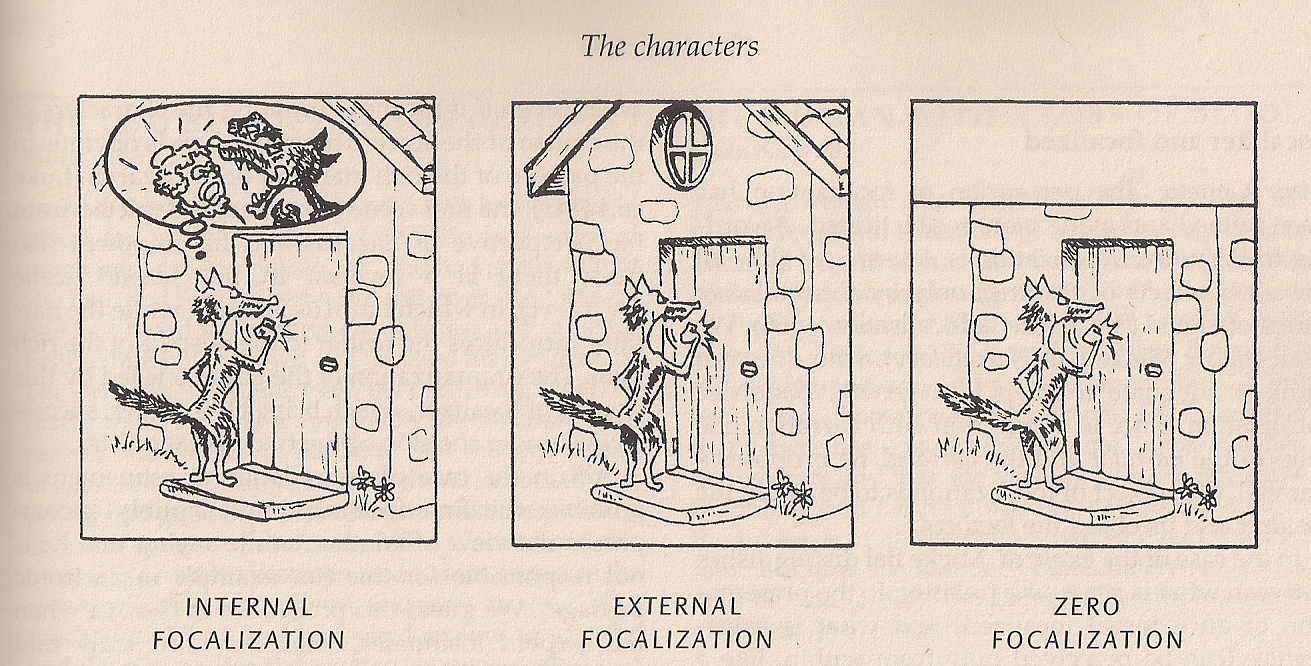 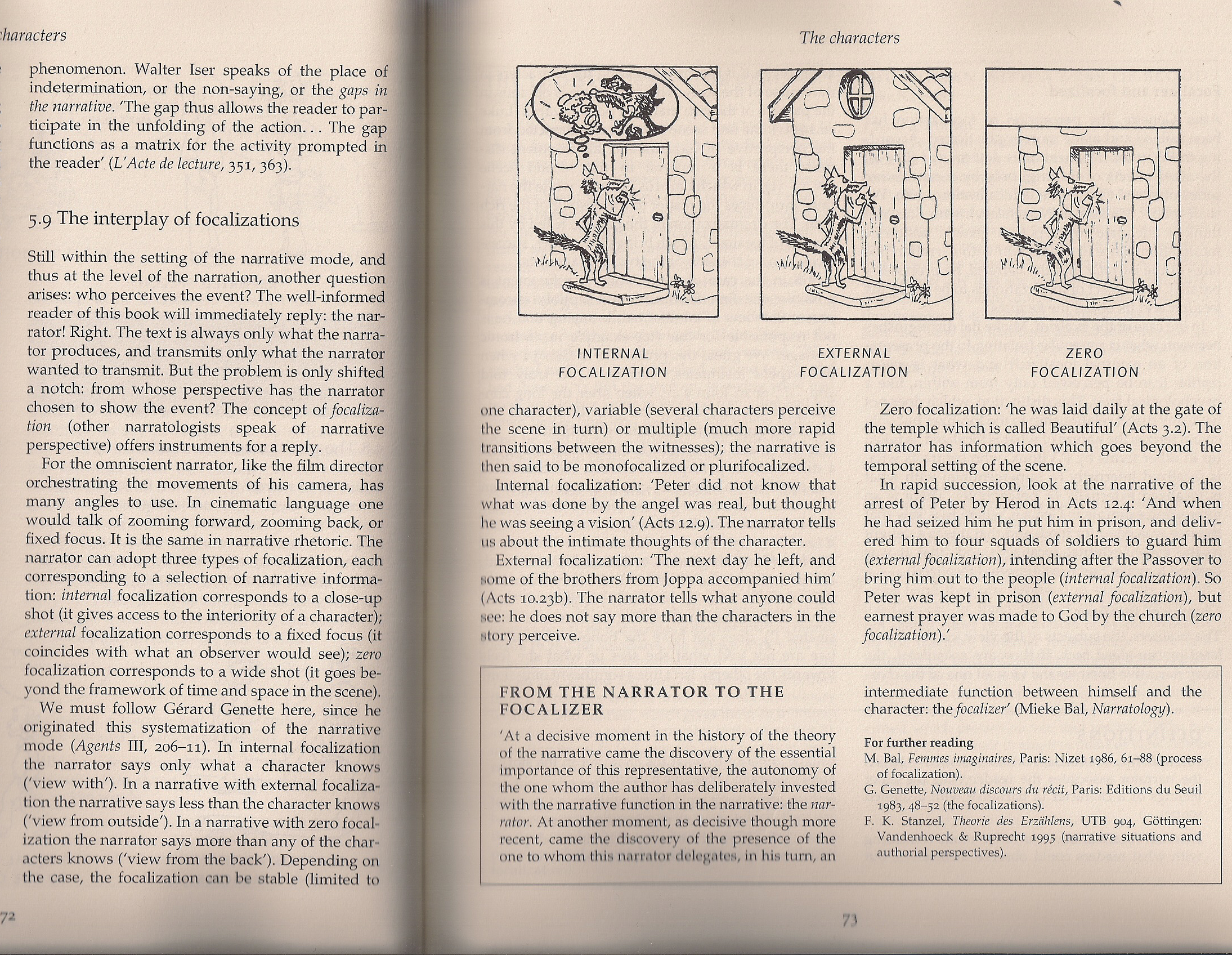 How to Read Bible Stories by Daniel Marguerat and Yvan Bourquin (1999).
Paronomasia
(a pun)
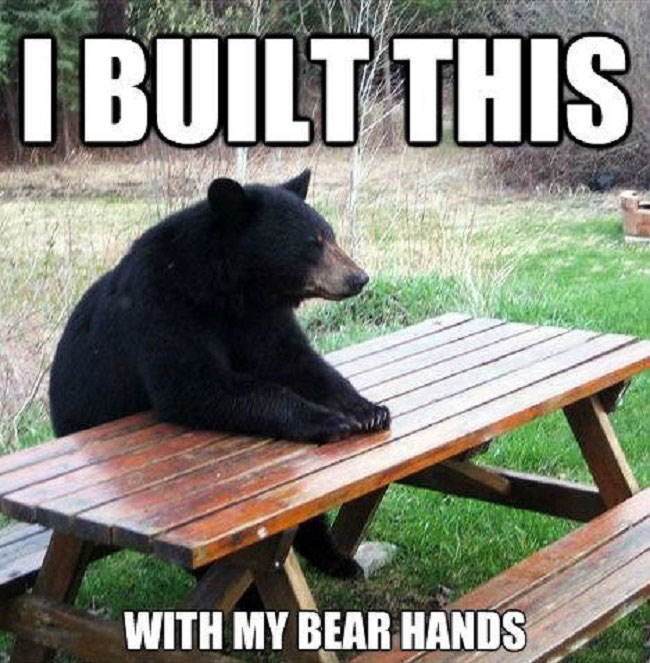 Genesis 22:14-19
וַיִּקְרָ֧א אַבְרָהָ֛ם שֵֽׁם־הַמָּק֥וֹם הַה֖וּא יְהוָ֣ה ׀ יִרְאֶ֑ה אֲשֶׁר֙ יֵאָמֵ֣ר הַיּ֔וֹם בְּהַ֥ר יְהוָ֖ה יֵרָאֶֽה׃ 

וַיִּקְרָ֛א מַלְאַ֥ךְ יְהוָ֖ה אֶל־אַבְרָהָ֑ם שֵׁנִ֖ית מִן־הַשָּׁמָֽיִם׃ 

וַיֹּ֕אמֶר 
		בִּ֥י נִשְׁבַּ֖עְתִּי נְאֻם־יְהוָ֑ה 
		כִּ֗י יַ֚עַן אֲשֶׁ֤ר עָשִׂ֙יתָ֙ אֶת־הַדָּבָ֣ר הַזֶּ֔ה 
		וְלֹ֥א חָשַׂ֖כְתָּ אֶת־בִּנְךָ֥ אֶת־יְחִידֶֽךָ׃ 

		כִּֽי־בָרֵ֣ךְ אֲבָרֶכְךָ֗ וְהַרְבָּ֨ה אַרְבֶּ֤ה אֶֽת־זַרְעֲךָ֙ 
			כְּכוֹכְבֵ֣י הַשָּׁמַ֔יִם וְכַח֕וֹל אֲשֶׁ֖ר עַל־שְׂפַ֣ת הַיָּ֑ם 
		וְיִרַ֣שׁ זַרְעֲךָ֔ אֵ֖ת שַׁ֥עַר אֹיְבָֽיו׃ 

		וְהִתְבָּרֲכ֣וּ בְזַרְעֲךָ֔ כֹּ֖ל גּוֹיֵ֣י הָאָ֑רֶץ עֵ֕קֶב אֲשֶׁ֥ר שָׁמַ֖עְתָּ בְּקֹלִֽי׃ 

וַיָּ֤שָׁב אַבְרָהָם֙ אֶל־נְעָרָ֔יו 
וַיָּקֻ֛מוּ וַיֵּלְכ֥וּ יַחְדָּ֖ו אֶל־בְּאֵ֣ר שָׁ֑בַע 
וַיֵּ֥שֶׁב אַבְרָהָ֖ם בִּבְאֵ֥ר שָֽׁבַע׃
“Notice, throughout the episode, how the letter sequenceירא  appears in different contexts, drawing together the meanings see and fear. This kind of root-play is common in Biblical Hebrew and is called paronomasia. You may want to look ahead now to Lesson 33.3’s explanation of Leitwort.” (Rocine 291)
Genesis 22:14-19
וַיִּקְרָ֧א אַבְרָהָ֛ם שֵֽׁם־הַמָּק֥וֹם הַה֖וּא יְהוָ֣ה ׀ יִרְאֶ֑ה אֲשֶׁר֙ יֵאָמֵ֣ר הַיּ֔וֹם בְּהַ֥ר יְהוָ֖ה יֵרָאֶֽה׃ 

וַיִּקְרָ֛א מַלְאַ֥ךְ יְהוָ֖ה אֶל־אַבְרָהָ֑ם שֵׁנִ֖ית מִן־הַשָּׁמָֽיִם׃ 

וַיֹּ֕אמֶר 
		בִּ֥י נִשְׁבַּ֖עְתִּי נְאֻם־יְהוָ֑ה 
		כִּ֗י יַ֚עַן אֲשֶׁ֤ר עָשִׂ֙יתָ֙ אֶת־הַדָּבָ֣ר הַזֶּ֔ה 
		וְלֹ֥א חָשַׂ֖כְתָּ אֶת־בִּנְךָ֥ אֶת־יְחִידֶֽךָ׃ 

		כִּֽי־בָרֵ֣ךְ אֲבָרֶכְךָ֗ וְהַרְבָּ֨ה אַרְבֶּ֤ה אֶֽת־זַרְעֲךָ֙ 
			כְּכוֹכְבֵ֣י הַשָּׁמַ֔יִם וְכַח֕וֹל אֲשֶׁ֖ר עַל־שְׂפַ֣ת הַיָּ֑ם 
		וְיִרַ֣שׁ זַרְעֲךָ֔ אֵ֖ת שַׁ֥עַר אֹיְבָֽיו׃ 

		וְהִתְבָּרֲכ֣וּ בְזַרְעֲךָ֔ כֹּ֖ל גּוֹיֵ֣י הָאָ֑רֶץ עֵ֕קֶב אֲשֶׁ֥ר שָׁמַ֖עְתָּ בְּקֹלִֽי׃ 

וַיָּ֤שָׁב אַבְרָהָם֙ אֶל־נְעָרָ֔יו 
וַיָּקֻ֛מוּ וַיֵּלְכ֥וּ יַחְדָּ֖ו אֶל־בְּאֵ֣ר שָׁ֑בַע 
וַיֵּ֥שֶׁב אַבְרָהָ֖ם בִּבְאֵ֥ר שָֽׁבַע׃
“Notice, throughout the episode, how the letter sequenceירא  appears in different contexts, drawing together the meanings see and fear. This kind of root-play is common in Biblical Hebrew and is called paronomasia. You may want to look ahead now to Lesson 33.3’s explanation of Leitwort.” (Rocine 291)
v4
וַיִּשָּׂ֨א אַבְרָהָ֧ם אֶת־עֵינָ֛יו 
וַיַּ֥רְא אֶת־הַמָּק֖וֹם מֵרָחֹֽק׃ 

v 8
אֱלֹהִ֞ים יִרְאֶה־לּ֥וֹ הַשֶּׂ֛ה לְעֹלָ֖ה בְּנִ֑י 

v 12
כִּֽי־יְרֵ֤א אֱלֹהִים֙ אַ֔תָּה 

v 13
וַיִּשָּׂ֨א אַבְרָהָ֜ם אֶת־עֵינָ֗יו 
וַיַּרְא֙ וְהִנֵּה־אַ֔יִל

v 14
וַיִּקְרָ֧א אַבְרָהָ֛ם שֵֽׁם־הַמָּק֥וֹם הַה֖וּא יְהוָ֣ה ׀ יִרְאֶ֑ה אֲשֶׁר֙ יֵאָמֵ֣ר הַיּ֔וֹם בְּהַ֥ר יְהוָ֖ה יֵרָאֶֽה׃
see
see (provide)
fear
see
see (provide)
see (provide)
Genesis 22:14-19
וַיִּקְרָ֧א אַבְרָהָ֛ם שֵֽׁם־הַמָּק֥וֹם הַה֖וּא יְהוָ֣ה ׀ יִרְאֶ֑ה אֲשֶׁר֙ יֵאָמֵ֣ר הַיּ֔וֹם בְּהַ֥ר יְהוָ֖ה יֵרָאֶֽה׃ 

וַיִּקְרָ֛א מַלְאַ֥ךְ יְהוָ֖ה אֶל־אַבְרָהָ֑ם שֵׁנִ֖ית מִן־הַשָּׁמָֽיִם׃ 

וַיֹּ֕אמֶר 
		בִּ֥י נִשְׁבַּ֖עְתִּי נְאֻם־יְהוָ֑ה 
		כִּ֗י יַ֚עַן אֲשֶׁ֤ר עָשִׂ֙יתָ֙ אֶת־הַדָּבָ֣ר הַזֶּ֔ה 
		וְלֹ֥א חָשַׂ֖כְתָּ אֶת־בִּנְךָ֥ אֶת־יְחִידֶֽךָ׃ 

		כִּֽי־בָרֵ֣ךְ אֲבָרֶכְךָ֗ וְהַרְבָּ֨ה אַרְבֶּ֤ה אֶֽת־זַרְעֲךָ֙ 
			כְּכוֹכְבֵ֣י הַשָּׁמַ֔יִם וְכַח֕וֹל אֲשֶׁ֖ר עַל־שְׂפַ֣ת הַיָּ֑ם 
		וְיִרַ֣שׁ זַרְעֲךָ֔ אֵ֖ת שַׁ֥עַר אֹיְבָֽיו׃ 

		וְהִתְבָּרֲכ֣וּ בְזַרְעֲךָ֔ כֹּ֖ל גּוֹיֵ֣י הָאָ֑רֶץ עֵ֕קֶב אֲשֶׁ֥ר שָׁמַ֖עְתָּ בְּקֹלִֽי׃ 

וַיָּ֤שָׁב אַבְרָהָם֙ אֶל־נְעָרָ֔יו 
וַיָּקֻ֛מוּ וַיֵּלְכ֥וּ יַחְדָּ֖ו אֶל־בְּאֵ֣ר שָׁ֑בַע 
וַיֵּ֥שֶׁב אַבְרָהָ֖ם בִּבְאֵ֥ר שָֽׁבַע׃
“Notice, throughout the episode, how the letter sequenceירא  appears in different contexts, drawing together the meanings see and fear. This kind of root-play is common in Biblical Hebrew and is called paronomasia. You may want to look ahead now to Lesson 33.3’s explanation of Leitwort.” (Rocine 291)
v4
וַיִּשָּׂ֨א אַבְרָהָ֧ם אֶת־עֵינָ֛יו 
וַיַּ֥רְא אֶת־הַמָּק֖וֹם מֵרָחֹֽק׃ 

v 8
אֱלֹהִ֞ים יִרְאֶה־לּ֥וֹ הַשֶּׂ֛ה לְעֹלָ֖ה בְּנִ֑י 

v 12
כִּֽי־יְרֵ֤א אֱלֹהִים֙ אַ֔תָּה 

v 13
וַיִּשָּׂ֨א אַבְרָהָ֜ם אֶת־עֵינָ֗יו 
וַיַּרְא֙ וְהִנֵּה־אַ֔יִל

v 14
וַיִּקְרָ֧א אַבְרָהָ֛ם שֵֽׁם־הַמָּק֥וֹם הַה֖וּא יְהוָ֣ה ׀ יִרְאֶ֑ה אֲשֶׁר֙ יֵאָמֵ֣ר הַיּ֔וֹם בְּהַ֥ר יְהוָ֖ה יֵרָאֶֽה׃
Though Abraham cannot see as God can see, 
Abraham fears the God who can see, 
and in due course God allows him to see what He can see (“behold, a ram…”).
see
see (provide)
fear
see
see (provide)
see (provide)
Genesis 22:14-19
וַיִּקְרָ֧א אַבְרָהָ֛ם שֵֽׁם־הַמָּק֥וֹם הַה֖וּא יְהוָ֣ה ׀ יִרְאֶ֑ה אֲשֶׁר֙ יֵאָמֵ֣ר הַיּ֔וֹם בְּהַ֥ר יְהוָ֖ה יֵרָאֶֽה׃ 

וַיִּקְרָ֛א מַלְאַ֥ךְ יְהוָ֖ה אֶל־אַבְרָהָ֑ם שֵׁנִ֖ית מִן־הַשָּׁמָֽיִם׃ 

וַיֹּ֕אמֶר 
		בִּ֥י נִשְׁבַּ֖עְתִּי נְאֻם־יְהוָ֑ה 
		כִּ֗י יַ֚עַן אֲשֶׁ֤ר עָשִׂ֙יתָ֙ אֶת־הַדָּבָ֣ר הַזֶּ֔ה 
		וְלֹ֥א חָשַׂ֖כְתָּ אֶת־בִּנְךָ֥ אֶת־יְחִידֶֽךָ׃ 

		כִּֽי־בָרֵ֣ךְ אֲבָרֶכְךָ֗ וְהַרְבָּ֨ה אַרְבֶּ֤ה אֶֽת־זַרְעֲךָ֙ 
			כְּכוֹכְבֵ֣י הַשָּׁמַ֔יִם וְכַח֕וֹל אֲשֶׁ֖ר עַל־שְׂפַ֣ת הַיָּ֑ם 
		וְיִרַ֣שׁ זַרְעֲךָ֔ אֵ֖ת שַׁ֥עַר אֹיְבָֽיו׃ 

		וְהִתְבָּרֲכ֣וּ בְזַרְעֲךָ֔ כֹּ֖ל גּוֹיֵ֣י הָאָ֑רֶץ עֵ֕קֶב אֲשֶׁ֥ר שָׁמַ֖עְתָּ בְּקֹלִֽי׃ 

וַיָּ֤שָׁב אַבְרָהָם֙ אֶל־נְעָרָ֔יו 
וַיָּקֻ֛מוּ וַיֵּלְכ֥וּ יַחְדָּ֖ו אֶל־בְּאֵ֣ר שָׁ֑בַע 
וַיֵּ֥שֶׁב אַבְרָהָ֖ם בִּבְאֵ֥ר שָֽׁבַע׃
“Notice, throughout the episode, how the letter sequenceירא  appears in different contexts, drawing together the meanings see and fear. This kind of root-play is common in Biblical Hebrew and is called paronomasia. You may want to look ahead now to Lesson 33.3’s explanation of Leitwort.” (Rocine 291)
v4
וַיִּשָּׂ֨א אַבְרָהָ֧ם אֶת־עֵינָ֛יו 
וַיַּ֥רְא אֶת־הַמָּק֖וֹם מֵרָחֹֽק׃ 

v 8
אֱלֹהִ֞ים יִרְאֶה־לּ֥וֹ הַשֶּׂ֛ה לְעֹלָ֖ה בְּנִ֑י 

v 12
כִּֽי־יְרֵ֤א אֱלֹהִים֙ אַ֔תָּה 

v 13
וַיִּשָּׂ֨א אַבְרָהָ֜ם אֶת־עֵינָ֗יו 
וַיַּרְא֙ וְהִנֵּה־אַ֔יִל

v 14
וַיִּקְרָ֧א אַבְרָהָ֛ם שֵֽׁם־הַמָּק֥וֹם הַה֖וּא יְהוָ֣ה ׀ יִרְאֶ֑ה אֲשֶׁר֙ יֵאָמֵ֣ר הַיּ֔וֹם בְּהַ֥ר יְהוָ֖ה יֵרָאֶֽה׃
Though Abraham cannot see as God can see, 
Abraham fears the God who can see, 
and in due course God allows him to see what He can see (“behold, a ram…”).
So Abraham names the place “YHWH sees”,
and on that mount others will see too.
see
see (provide)
fear
see
see (provide)
see (provide)
Genesis 22:14-19
וַיִּקְרָ֧א אַבְרָהָ֛ם שֵֽׁם־הַמָּק֥וֹם הַה֖וּא יְהוָ֣ה ׀ יִרְאֶ֑ה אֲשֶׁר֙ יֵאָמֵ֣ר הַיּ֔וֹם בְּהַ֥ר יְהוָ֖ה יֵרָאֶֽה׃ 

וַיִּקְרָ֛א מַלְאַ֥ךְ יְהוָ֖ה אֶל־אַבְרָהָ֑ם שֵׁנִ֖ית מִן־הַשָּׁמָֽיִם׃ 

וַיֹּ֕אמֶר 
		בִּ֥י נִשְׁבַּ֖עְתִּי נְאֻם־יְהוָ֑ה 
		כִּ֗י יַ֚עַן אֲשֶׁ֤ר עָשִׂ֙יתָ֙ אֶת־הַדָּבָ֣ר הַזֶּ֔ה 
		וְלֹ֥א חָשַׂ֖כְתָּ אֶת־בִּנְךָ֥ אֶת־יְחִידֶֽךָ׃ 

		כִּֽי־בָרֵ֣ךְ אֲבָרֶכְךָ֗ וְהַרְבָּ֨ה אַרְבֶּ֤ה אֶֽת־זַרְעֲךָ֙ 
			כְּכוֹכְבֵ֣י הַשָּׁמַ֔יִם וְכַח֕וֹל אֲשֶׁ֖ר עַל־שְׂפַ֣ת הַיָּ֑ם 
		וְיִרַ֣שׁ זַרְעֲךָ֔ אֵ֖ת שַׁ֥עַר אֹיְבָֽיו׃ 

		וְהִתְבָּרֲכ֣וּ בְזַרְעֲךָ֔ כֹּ֖ל גּוֹיֵ֣י הָאָ֑רֶץ עֵ֕קֶב אֲשֶׁ֥ר שָׁמַ֖עְתָּ בְּקֹלִֽי׃ 

וַיָּ֤שָׁב אַבְרָהָם֙ אֶל־נְעָרָ֔יו 
וַיָּקֻ֛מוּ וַיֵּלְכ֥וּ יַחְדָּ֖ו אֶל־בְּאֵ֣ר שָׁ֑בַע 
וַיֵּ֥שֶׁב אַבְרָהָ֖ם בִּבְאֵ֥ר שָֽׁבַע׃
“Notice, throughout the episode, how the letter sequenceירא  appears in different contexts, drawing together the meanings see and fear. This kind of root-play is common in Biblical Hebrew and is called paronomasia. You may want to look ahead now to Lesson 33.3’s explanation of Leitwort.” (Rocine 291)
v4
וַיִּשָּׂ֨א אַבְרָהָ֧ם אֶת־עֵינָ֛יו 
וַיַּ֥רְא אֶת־הַמָּק֖וֹם מֵרָחֹֽק׃ 

v 8
אֱלֹהִ֞ים יִרְאֶה־לּ֥וֹ הַשֶּׂ֛ה לְעֹלָ֖ה בְּנִ֑י 

v 12
כִּֽי־יְרֵ֤א אֱלֹהִים֙ אַ֔תָּה 

v 13
וַיִּשָּׂ֨א אַבְרָהָ֜ם אֶת־עֵינָ֗יו 
וַיַּרְא֙ וְהִנֵּה־אַ֔יִל

v 14
וַיִּקְרָ֧א אַבְרָהָ֛ם שֵֽׁם־הַמָּק֥וֹם הַה֖וּא יְהוָ֣ה ׀ יִרְאֶ֑ה אֲשֶׁר֙ יֵאָמֵ֣ר הַיּ֔וֹם בְּהַ֥ר יְהוָ֖ה יֵרָאֶֽה׃
Though Abraham cannot see as God can see, 
Abraham fears the God who can see, 
and in due course God allows him to see what He can see (“behold, a ram…”).
So Abraham names the place “YHWH sees”,
and on that mount others will see too.
see
see (provide)
The test, then, is will they who cannot see, fear him who can.
fear
see
see (provide)
see (provide)
Genesis 22:14-19
וַיִּקְרָ֧א אַבְרָהָ֛ם שֵֽׁם־הַמָּק֥וֹם הַה֖וּא יְהוָ֣ה ׀ יִרְאֶ֑ה אֲשֶׁר֙ יֵאָמֵ֣ר הַיּ֔וֹם בְּהַ֥ר יְהוָ֖ה יֵרָאֶֽה׃ 

וַיִּקְרָ֛א מַלְאַ֥ךְ יְהוָ֖ה אֶל־אַבְרָהָ֑ם שֵׁנִ֖ית מִן־הַשָּׁמָֽיִם׃ 

וַיֹּ֕אמֶר 
		בִּ֥י נִשְׁבַּ֖עְתִּי נְאֻם־יְהוָ֑ה 
		כִּ֗י יַ֚עַן אֲשֶׁ֤ר עָשִׂ֙יתָ֙ אֶת־הַדָּבָ֣ר הַזֶּ֔ה 
		וְלֹ֥א חָשַׂ֖כְתָּ אֶת־בִּנְךָ֥ אֶת־יְחִידֶֽךָ׃ 

		כִּֽי־בָרֵ֣ךְ אֲבָרֶכְךָ֗ וְהַרְבָּ֨ה אַרְבֶּ֤ה אֶֽת־זַרְעֲךָ֙ 
			כְּכוֹכְבֵ֣י הַשָּׁמַ֔יִם וְכַח֕וֹל אֲשֶׁ֖ר עַל־שְׂפַ֣ת הַיָּ֑ם 
		וְיִרַ֣שׁ זַרְעֲךָ֔ אֵ֖ת שַׁ֥עַר אֹיְבָֽיו׃ 

		וְהִתְבָּרֲכ֣וּ בְזַרְעֲךָ֔ כֹּ֖ל גּוֹיֵ֣י הָאָ֑רֶץ עֵ֕קֶב אֲשֶׁ֥ר שָׁמַ֖עְתָּ בְּקֹלִֽי׃ 

וַיָּ֤שָׁב אַבְרָהָם֙ אֶל־נְעָרָ֔יו 
וַיָּקֻ֛מוּ וַיֵּלְכ֥וּ יַחְדָּ֖ו אֶל־בְּאֵ֣ר שָׁ֑בַע 
וַיֵּ֥שֶׁב אַבְרָהָ֖ם בִּבְאֵ֥ר שָֽׁבַע׃
“Notice, throughout the episode, how the letter sequenceירא  appears in different contexts, drawing together the meanings see and fear. This kind of root-play is common in Biblical Hebrew and is called paronomasia. You may want to look ahead now to Lesson 33.3’s explanation of Leitwort.” (Rocine 291)
v4
וַיִּשָּׂ֨א אַבְרָהָ֧ם אֶת־עֵינָ֛יו 
וַיַּ֥רְא אֶת־הַמָּק֖וֹם מֵרָחֹֽק׃ 

v 8
אֱלֹהִ֞ים יִרְאֶה־לּ֥וֹ הַשֶּׂ֛ה לְעֹלָ֖ה בְּנִ֑י 

v 12
כִּֽי־יְרֵ֤א אֱלֹהִים֙ אַ֔תָּה 

v 13
וַיִּשָּׂ֨א אַבְרָהָ֜ם אֶת־עֵינָ֗יו 
וַיַּרְא֙ וְהִנֵּה־אַ֔יִל

v 14
וַיִּקְרָ֧א אַבְרָהָ֛ם שֵֽׁם־הַמָּק֥וֹם הַה֖וּא יְהוָ֣ה ׀ יִרְאֶ֑ה אֲשֶׁר֙ יֵאָמֵ֣ר הַיּ֔וֹם בְּהַ֥ר יְהוָ֖ה יֵרָאֶֽה׃
Though Abraham cannot see as God can see, 
Abraham fears the God who can see, 
and in due course God allows him to see what He can see (“behold, a ram…”).
So Abraham names the place “YHWH sees”,
and on that mount others will see too.
see
see (provide)
The test, then, is will they who cannot see, fear him who can.
fear
Faith is the assurance of things hoped for,
the conviction of things not seen. (Heb 11:1)
 
We walk by faith, not by sight. (2 Cor 5:7)
see
see (provide)
see (provide)
Sequence tenses
and disjunctives
(Some important stuff in Rocine p. 294, bottom paragraph.)
Genesis 22:14-19
וַיִּקְרָ֧א אַבְרָהָ֛ם שֵֽׁם־הַמָּק֥וֹם הַה֖וּא יְהוָ֣ה ׀ יִרְאֶ֑ה אֲשֶׁר֙ יֵאָמֵ֣ר הַיּ֔וֹם בְּהַ֥ר יְהוָ֖ה יֵרָאֶֽה׃ 

וַיִּקְרָ֛א מַלְאַ֥ךְ יְהוָ֖ה אֶל־אַבְרָהָ֑ם שֵׁנִ֖ית מִן־הַשָּׁמָֽיִם׃ 

וַיֹּ֕אמֶר 
		בִּ֥י נִשְׁבַּ֖עְתִּי נְאֻם־יְהוָ֑ה 
		כִּ֗י יַ֚עַן אֲשֶׁ֤ר עָשִׂ֙יתָ֙ אֶת־הַדָּבָ֣ר הַזֶּ֔ה 
		וְלֹ֥א חָשַׂ֖כְתָּ אֶת־בִּנְךָ֥ אֶת־יְחִידֶֽךָ׃ 

		כִּֽי־בָרֵ֣ךְ אֲבָרֶכְךָ֗ וְהַרְבָּ֨ה אַרְבֶּ֤ה אֶֽת־זַרְעֲךָ֙ 
			כְּכוֹכְבֵ֣י הַשָּׁמַ֔יִם וְכַח֕וֹל אֲשֶׁ֖ר עַל־שְׂפַ֣ת הַיָּ֑ם 
		וְיִרַ֣שׁ זַרְעֲךָ֔ אֵ֖ת שַׁ֥עַר אֹיְבָֽיו׃ 

		וְהִתְבָּרֲכ֣וּ בְזַרְעֲךָ֔ כֹּ֖ל גּוֹיֵ֣י הָאָ֑רֶץ עֵ֕קֶב אֲשֶׁ֥ר שָׁמַ֖עְתָּ בְּקֹלִֽי׃ 

וַיָּ֤שָׁב אַבְרָהָם֙ אֶל־נְעָרָ֔יו 
וַיָּקֻ֛מוּ וַיֵּלְכ֥וּ יַחְדָּ֖ו אֶל־בְּאֵ֣ר שָׁ֑בַע 
וַיֵּ֥שֶׁב אַבְרָהָ֖ם בִּבְאֵ֥ר שָֽׁבַע׃
“Verse 18 ends an artistic and nuanced unit which began withכִּי יַ֫עַן אֲשֶׁר  in Verse 16. The unit is bracketed by two expressions of Abraham’s obedience which provide the condition on which the promises depend. The opening expression of condition beginsכִּי יַ֫עַן אֲשֶׁר  and the closing expression of condition begins in Verse 18 withעֵ֫קֶב אֲשֶׁר .” (Rocine 294)
Genesis 22:14-19
וַיִּקְרָ֧א אַבְרָהָ֛ם שֵֽׁם־הַמָּק֥וֹם הַה֖וּא יְהוָ֣ה ׀ יִרְאֶ֑ה אֲשֶׁר֙ יֵאָמֵ֣ר הַיּ֔וֹם בְּהַ֥ר יְהוָ֖ה יֵרָאֶֽה׃ 

וַיִּקְרָ֛א מַלְאַ֥ךְ יְהוָ֖ה אֶל־אַבְרָהָ֑ם שֵׁנִ֖ית מִן־הַשָּׁמָֽיִם׃ 

וַיֹּ֕אמֶר 
		בִּ֥י נִשְׁבַּ֖עְתִּי נְאֻם־יְהוָ֑ה 
		כִּ֗י יַ֚עַן אֲשֶׁ֤ר עָשִׂ֙יתָ֙ אֶת־הַדָּבָ֣ר הַזֶּ֔ה 
		וְלֹ֥א חָשַׂ֖כְתָּ אֶת־בִּנְךָ֥ אֶת־יְחִידֶֽךָ׃ 

		כִּֽי־בָרֵ֣ךְ אֲבָרֶכְךָ֗ וְהַרְבָּ֨ה אַרְבֶּ֤ה אֶֽת־זַרְעֲךָ֙ 
			כְּכוֹכְבֵ֣י הַשָּׁמַ֔יִם וְכַח֕וֹל אֲשֶׁ֖ר עַל־שְׂפַ֣ת הַיָּ֑ם 
		וְיִרַ֣שׁ זַרְעֲךָ֔ אֵ֖ת שַׁ֥עַר אֹיְבָֽיו׃ 

		וְהִתְבָּרֲכ֣וּ בְזַרְעֲךָ֔ כֹּ֖ל גּוֹיֵ֣י הָאָ֑רֶץ עֵ֕קֶב אֲשֶׁ֥ר שָׁמַ֖עְתָּ בְּקֹלִֽי׃ 

וַיָּ֤שָׁב אַבְרָהָם֙ אֶל־נְעָרָ֔יו 
וַיָּקֻ֛מוּ וַיֵּלְכ֥וּ יַחְדָּ֖ו אֶל־בְּאֵ֣ר שָׁ֑בַע 
וַיֵּ֥שֶׁב אַבְרָהָ֖ם בִּבְאֵ֥ר שָֽׁבַע׃
“The first half of the promises belong to Abraham, and they are expressed in the most vivid and sure way using the infinitive absolute plus yiqtol.” (Rocine 294)
Genesis 22:14-19
וַיִּקְרָ֧א אַבְרָהָ֛ם שֵֽׁם־הַמָּק֥וֹם הַה֖וּא יְהוָ֣ה ׀ יִרְאֶ֑ה אֲשֶׁר֙ יֵאָמֵ֣ר הַיּ֔וֹם בְּהַ֥ר יְהוָ֖ה יֵרָאֶֽה׃ 

וַיִּקְרָ֛א מַלְאַ֥ךְ יְהוָ֖ה אֶל־אַבְרָהָ֑ם שֵׁנִ֖ית מִן־הַשָּׁמָֽיִם׃ 

וַיֹּ֕אמֶר 
		בִּ֥י נִשְׁבַּ֖עְתִּי נְאֻם־יְהוָ֑ה 
		כִּ֗י יַ֚עַן אֲשֶׁ֤ר עָשִׂ֙יתָ֙ אֶת־הַדָּבָ֣ר הַזֶּ֔ה 
		וְלֹ֥א חָשַׂ֖כְתָּ אֶת־בִּנְךָ֥ אֶת־יְחִידֶֽךָ׃ 

		כִּֽי־בָרֵ֣ךְ אֲבָרֶכְךָ֗ וְהַרְבָּ֨ה אַרְבֶּ֤ה אֶֽת־זַרְעֲךָ֙ 
			כְּכוֹכְבֵ֣י הַשָּׁמַ֔יִם וְכַח֕וֹל אֲשֶׁ֖ר עַל־שְׂפַ֣ת הַיָּ֑ם 
		וְיִרַ֣שׁ זַרְעֲךָ֔ אֵ֖ת שַׁ֥עַר אֹיְבָֽיו׃ 

		וְהִתְבָּרֲכ֣וּ בְזַרְעֲךָ֔ כֹּ֖ל גּוֹיֵ֣י הָאָ֑רֶץ עֵ֕קֶב אֲשֶׁ֥ר שָׁמַ֖עְתָּ בְּקֹלִֽי׃ 

וַיָּ֤שָׁב אַבְרָהָם֙ אֶל־נְעָרָ֔יו 
וַיָּקֻ֛מוּ וַיֵּלְכ֥וּ יַחְדָּ֖ו אֶל־בְּאֵ֣ר שָׁ֑בַע 
וַיֵּ֥שֶׁב אַבְרָהָ֖ם בִּבְאֵ֥ר שָֽׁבַע׃
“The first half of the promises belong to Abraham, and they are expressed in the most vivid and sure way using the infinitive absolute plus yiqtol.” (Rocine 294)
“The second half of the unit is the promises for Abraham’s seed. These promises are expressed as possibilities rather than sure things. This nuance is created by the clause initial yiqtol of Verse 17, וְיִרַשׁ.” (Rocine 294)
Genesis 22:14-19
וַיִּקְרָ֧א אַבְרָהָ֛ם שֵֽׁם־הַמָּק֥וֹם הַה֖וּא יְהוָ֣ה ׀ יִרְאֶ֑ה אֲשֶׁר֙ יֵאָמֵ֣ר הַיּ֔וֹם בְּהַ֥ר יְהוָ֖ה יֵרָאֶֽה׃ 

וַיִּקְרָ֛א מַלְאַ֥ךְ יְהוָ֖ה אֶל־אַבְרָהָ֑ם שֵׁנִ֖ית מִן־הַשָּׁמָֽיִם׃ 

וַיֹּ֕אמֶר 
		בִּ֥י נִשְׁבַּ֖עְתִּי נְאֻם־יְהוָ֑ה 
		כִּ֗י יַ֚עַן אֲשֶׁ֤ר עָשִׂ֙יתָ֙ אֶת־הַדָּבָ֣ר הַזֶּ֔ה 
		וְלֹ֥א חָשַׂ֖כְתָּ אֶת־בִּנְךָ֥ אֶת־יְחִידֶֽךָ׃ 

		כִּֽי־בָרֵ֣ךְ אֲבָרֶכְךָ֗ וְהַרְבָּ֨ה אַרְבֶּ֤ה אֶֽת־זַרְעֲךָ֙ 
			כְּכוֹכְבֵ֣י הַשָּׁמַ֔יִם וְכַח֕וֹל אֲשֶׁ֖ר עַל־שְׂפַ֣ת הַיָּ֑ם 
		וְיִרַ֣שׁ זַרְעֲךָ֔ אֵ֖ת שַׁ֥עַר אֹיְבָֽיו׃ 

		וְהִתְבָּרֲכ֣וּ בְזַרְעֲךָ֔ כֹּ֖ל גּוֹיֵ֣י הָאָ֑רֶץ עֵ֕קֶב אֲשֶׁ֥ר שָׁמַ֖עְתָּ בְּקֹלִֽי׃ 

וַיָּ֤שָׁב אַבְרָהָם֙ אֶל־נְעָרָ֔יו 
וַיָּקֻ֛מוּ וַיֵּלְכ֥וּ יַחְדָּ֖ו אֶל־בְּאֵ֣ר שָׁ֑בַע 
וַיֵּ֥שֶׁב אַבְרָהָ֖ם בִּבְאֵ֥ר שָֽׁבַע׃
“The first half of the promises belong to Abraham, and they are expressed in the most vivid and sure way using the infinitive absolute plus yiqtol.” (Rocine 294)
“The second half of the unit is the promises for Abraham’s seed. These promises are expressed as possibilities rather than sure things. This nuance is created by the clause initial yiqtol of Verse 17, וְיִרַשׁ.” (Rocine 294)
“A weqatal at this point would have acted conjunctively, continuing, in series, the sure promises which began with the infinitive absolute plus yiqtol constructions. A clause-initial yiqtol, by contrast, acts disjunctively, dividing the sure nature of the promises to Abraham versus the possible nature of the promises to Abraham’s seed.” (Rocine 294)
Genesis 22:14-19
וַיִּקְרָ֧א אַבְרָהָ֛ם שֵֽׁם־הַמָּק֥וֹם הַה֖וּא יְהוָ֣ה ׀ יִרְאֶ֑ה אֲשֶׁר֙ יֵאָמֵ֣ר הַיּ֔וֹם בְּהַ֥ר יְהוָ֖ה יֵרָאֶֽה׃ 

וַיִּקְרָ֛א מַלְאַ֥ךְ יְהוָ֖ה אֶל־אַבְרָהָ֑ם שֵׁנִ֖ית מִן־הַשָּׁמָֽיִם׃ 

וַיֹּ֕אמֶר 
		בִּ֥י נִשְׁבַּ֖עְתִּי נְאֻם־יְהוָ֑ה 
		כִּ֗י יַ֚עַן אֲשֶׁ֤ר עָשִׂ֙יתָ֙ אֶת־הַדָּבָ֣ר הַזֶּ֔ה 
		וְלֹ֥א חָשַׂ֖כְתָּ אֶת־בִּנְךָ֥ אֶת־יְחִידֶֽךָ׃ 

		כִּֽי־בָרֵ֣ךְ אֲבָרֶכְךָ֗ וְהַרְבָּ֨ה אַרְבֶּ֤ה אֶֽת־זַרְעֲךָ֙ 
			כְּכוֹכְבֵ֣י הַשָּׁמַ֔יִם וְכַח֕וֹל אֲשֶׁ֖ר עַל־שְׂפַ֣ת הַיָּ֑ם 
		וְיִרַ֣שׁ זַרְעֲךָ֔ אֵ֖ת שַׁ֥עַר אֹיְבָֽיו׃ 

		וְהִתְבָּרֲכ֣וּ בְזַרְעֲךָ֔ כֹּ֖ל גּוֹיֵ֣י הָאָ֑רֶץ עֵ֕קֶב אֲשֶׁ֥ר שָׁמַ֖עְתָּ בְּקֹלִֽי׃ 

וַיָּ֤שָׁב אַבְרָהָם֙ אֶל־נְעָרָ֔יו 
וַיָּקֻ֛מוּ וַיֵּלְכ֥וּ יַחְדָּ֖ו אֶל־בְּאֵ֣ר שָׁ֑בַע 
וַיֵּ֥שֶׁב אַבְרָהָ֖ם בִּבְאֵ֥ר שָֽׁבַע׃
“As is often the case, the weqatal וְהִתְבָּרֲכוּ continues, in series-fashion, the mood of the form which precedes it, here the clause-initial yiqtol’s expression of possibility. The translation of וְהִתְבָּרֲכוּ would be something like And so may be blessers of themselves..” (Rocine 294)
Phrased Text
Genesis 22:1-3
וַיַּשְׁכֵּ֨ם אַבְרָהָ֜ם בַּבֹּ֗קֶר 
וַֽיַּחֲבֹשׁ֙ אֶת־חֲמֹר֔וֹ 
וַיִּקַּ֞ח אֶת־שְׁנֵ֤י נְעָרָיו֙ אִתּ֔וֹ 
			וְאֵ֖ת יִצְחָ֣ק בְּנ֑וֹ 
וַיְבַקַּע֙ עֲצֵ֣י עֹלָ֔ה 
וַיָּ֣קָם וַיֵּ֔לֶךְ אֶל־הַמָּק֖וֹם 
	אֲשֶׁר־אָֽמַר־ל֥וֹ הָאֱלֹהִֽים׃
וַיְהִ֗י אַחַר֙ הַדְּבָרִ֣ים הָאֵ֔לֶּה 
	וְהָ֣אֱלֹהִ֔ים נִסָּ֖ה אֶת־אַבְרָהָ֑ם 
וַיֹּ֣אמֶר אֵלָ֔יו 
		אַבְרָהָ֖ם 
וַיֹּ֥אמֶר 
		הִנֵּֽנִי׃ 

וַיֹּ֡אמֶר 
		קַח־נָ֠א אֶת־בִּנְךָ֨ 
				אֶת־יְחִֽידְךָ֤ אֲשֶׁר־אָהַ֙בְתָּ֙ 
				אֶת־יִצְחָ֔ק 
		וְלֶךְ־לְךָ֔ אֶל־אֶ֖רֶץ הַמֹּרִיָּ֑ה 
		וְהַעֲלֵ֤הוּ שָׁם֙ לְעֹלָ֔ה 
			עַ֚ל אַחַ֣ד הֶֽהָרִ֔ים אֲשֶׁ֖ר אֹמַ֥ר אֵלֶֽיךָ׃
Genesis 22:4-8
וַיֹּ֨אמֶר יִצְחָ֜ק אֶל־אַבְרָהָ֤ם אָבִיו֙ 
וַיֹּ֣אמֶר 
		אָבִ֔י 
וַיֹּ֖אמֶר 
		הִנֶּ֣נִּֽי בְנִ֑י 
וַיֹּ֗אמֶר 
		הִנֵּ֤ה הָאֵשׁ֙ וְהָ֣עֵצִ֔ים 
		וְאַיֵּ֥ה הַשֶּׂ֖ה לְעֹלָֽה׃ 

וַיֹּ֙אמֶר֙ אַבְרָהָ֔ם 
		אֱלֹהִ֞ים יִרְאֶה־לּ֥וֹ הַשֶּׂ֛ה לְעֹלָ֖ה בְּנִ֑י 
וַיֵּלְכ֥וּ שְׁנֵיהֶ֖ם יַחְדָּֽו׃
בַּיּ֣וֹם הַשְּׁלִישִׁ֗י 
וַיִּשָּׂ֨א אַבְרָהָ֧ם אֶת־עֵינָ֛יו 
וַיַּ֥רְא אֶת־הַמָּק֖וֹם מֵרָחֹֽק׃ 

וַיֹּ֨אמֶר אַבְרָהָ֜ם אֶל־נְעָרָ֗יו 
		שְׁבוּ־לָכֶ֥ם פֹּה֙ עִֽם־הַחֲמ֔וֹר 
		וַאֲנִ֣י וְהַנַּ֔עַר נֵלְכָ֖ה עַד־כֹּ֑ה 
		וְנִֽשְׁתַּחֲוֶ֖ה 
		וְנָשׁ֥וּבָה אֲלֵיכֶֽם׃ 

וַיִּקַּ֨ח אַבְרָהָ֜ם אֶת־עֲצֵ֣י הָעֹלָ֗ה 
וַיָּ֙שֶׂם֙ עַל־יִצְחָ֣ק בְּנ֔וֹ 
וַיִּקַּ֣ח בְּיָד֔וֹ אֶת־הָאֵ֖שׁ וְאֶת־הַֽמַּאֲכֶ֑לֶת 
וַיֵּלְכ֥וּ שְׁנֵיהֶ֖ם יַחְדָּֽו׃
Genesis 22:9-13
וַיֹּ֗אמֶר 
		אַל־תִּשְׁלַ֤ח יָֽדְךָ֙ אֶל־הַנַּ֔עַר 
		וְאַל־תַּ֥עַשׂ ל֖וֹ מְא֑וּמָּה 
		כִּ֣י ׀ עַתָּ֣ה יָדַ֗עְתִּי 
		כִּֽי־יְרֵ֤א אֱלֹהִים֙ אַ֔תָּה 
		וְלֹ֥א חָשַׂ֛כְתָּ אֶת־בִּנְךָ֥ אֶת־יְחִידְךָ֖ מִמֶּֽנִּי׃ 

וַיִּשָּׂ֨א אַבְרָהָ֜ם אֶת־עֵינָ֗יו 
וַיַּרְא֙ 
		וְהִנֵּה־אַ֔יִל אַחַ֕ר נֶאֱחַ֥ז בַּסְּבַ֖ךְ בְּקַרְנָ֑יו 
וַיֵּ֤לֶךְ אַבְרָהָם֙ 
וַיִּקַּ֣ח אֶת־הָאַ֔יִל 
וַיַּעֲלֵ֥הוּ לְעֹלָ֖ה תַּ֥חַת בְּנֽוֹ׃
וַיָּבֹ֗אוּ אֶֽל־הַמָּקוֹם֮ אֲשֶׁ֣ר אָֽמַר־ל֣וֹ הָאֱלֹהִים֒ 
וַיִּ֨בֶן שָׁ֤ם אַבְרָהָם֙ אֶת־הַמִּזְבֵּ֔חַ 
וַֽיַּעֲרֹ֖ךְ אֶת־הָעֵצִ֑ים 
וַֽיַּעֲקֹד֙ אֶת־יִצְחָ֣ק בְּנ֔וֹ 
וַיָּ֤שֶׂם אֹתוֹ֙ עַל־הַמִּזְבֵּ֔חַ מִמַּ֖עַל לָעֵצִֽים׃ 

וַיִּשְׁלַ֤ח אַבְרָהָם֙ אֶת־יָד֔וֹ 
וַיִּקַּ֖ח אֶת־הַֽמַּאֲכֶ֑לֶת לִשְׁחֹ֖ט אֶת־בְּנֽוֹ׃ 

וַיִּקְרָ֨א אֵלָ֜יו מַלְאַ֤ךְ יְהוָה֙ מִן־הַשָּׁמַ֔יִם 
וַיֹּ֖אמֶר 
		אַבְרָהָ֣ם ׀ אַבְרָהָ֑ם 
וַיֹּ֖אמֶר 
		הִנֵּֽנִי׃
Genesis 22:14-19
וַיִּקְרָ֧א אַבְרָהָ֛ם שֵֽׁם־הַמָּק֥וֹם הַה֖וּא יְהוָ֣ה ׀ יִרְאֶ֑ה אֲשֶׁר֙ יֵאָמֵ֣ר הַיּ֔וֹם בְּהַ֥ר יְהוָ֖ה יֵרָאֶֽה׃ 

וַיִּקְרָ֛א מַלְאַ֥ךְ יְהוָ֖ה אֶל־אַבְרָהָ֑ם שֵׁנִ֖ית מִן־הַשָּׁמָֽיִם׃ 

וַיֹּ֕אמֶר 
		בִּ֥י נִשְׁבַּ֖עְתִּי נְאֻם־יְהוָ֑ה 
		כִּ֗י יַ֚עַן אֲשֶׁ֤ר עָשִׂ֙יתָ֙ אֶת־הַדָּבָ֣ר הַזֶּ֔ה 
		וְלֹ֥א חָשַׂ֖כְתָּ אֶת־בִּנְךָ֥ אֶת־יְחִידֶֽךָ׃ 

		כִּֽי־בָרֵ֣ךְ אֲבָרֶכְךָ֗ וְהַרְבָּ֨ה אַרְבֶּ֤ה אֶֽת־זַרְעֲךָ֙ 
			כְּכוֹכְבֵ֣י הַשָּׁמַ֔יִם וְכַח֕וֹל אֲשֶׁ֖ר עַל־שְׂפַ֣ת הַיָּ֑ם 
		וְיִרַ֣שׁ זַרְעֲךָ֔ אֵ֖ת שַׁ֥עַר אֹיְבָֽיו׃ 

		וְהִתְבָּרֲכ֣וּ בְזַרְעֲךָ֔ כֹּ֖ל גּוֹיֵ֣י הָאָ֑רֶץ עֵ֕קֶב אֲשֶׁ֥ר שָׁמַ֖עְתָּ בְּקֹלִֽי׃ 

וַיָּ֤שָׁב אַבְרָהָם֙ אֶל־נְעָרָ֔יו 
וַיָּקֻ֛מוּ וַיֵּלְכ֥וּ יַחְדָּ֖ו אֶל־בְּאֵ֣ר שָׁ֑בַע 
וַיֵּ֥שֶׁב אַבְרָהָ֖ם בִּבְאֵ֥ר שָֽׁבַע׃